아담 스미스의 평등과 정의A. Smith on Equality and justice may. 26, 2023김성준(경북대학교)
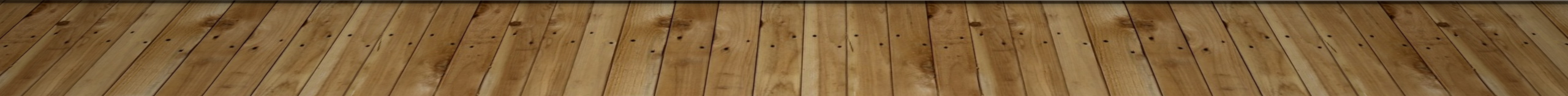 I. 스미스가 생각한 평등은 무엇이었을까? (Elizabeth Anderson)ii. 스미스가 생각한 정의는 무엇이었을까? (Nicholas Wolterstorff)▼지금 우리에게 전하는 메시지
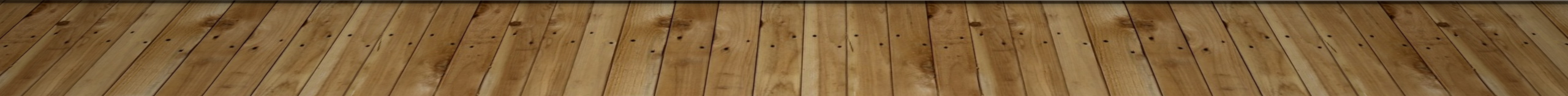 I. 평등에 대한 스미스의 생각
1. 평등주의(egalitarianism) 유형
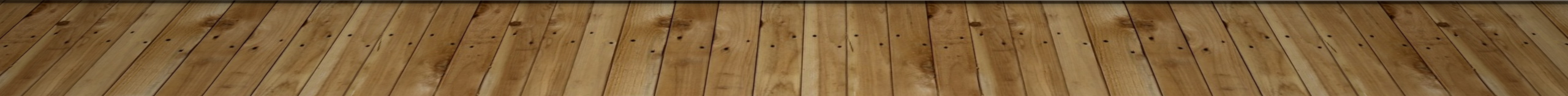 도덕평등주의(moral EG.)는- 도덕적 관점에서 모든 사람은 동등하게 중요하다는 것이예요.- 누구나 자신의 권리를 요구할 수 있는 동등한 도덕적 지위를 갖고, 도덕적 평가에 있어 각자의 이해관계를 갖는다는 것입니다.스미스는 중도 평등주의자라고 할 수 있어요.- 다양한 사회적 위계질서를 인정하지만, - 권한관계는 평등주의 규범에 따라 완화되어야 한다고 주장합니다.
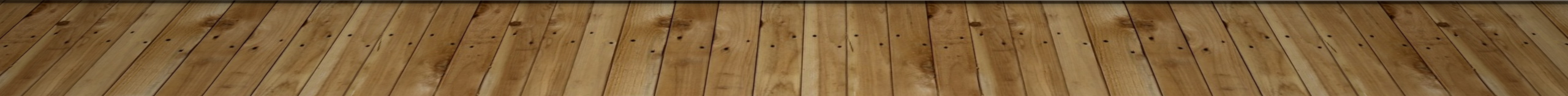 스미스의 증도 평등주의를 두 가지로 나눠보면- 증도 정치평등주의(political Eg.): 국가가 동등한 기본권을 공정하게 집행하고, 모든 구성원들의 이익을 동등하게 고려하여 정책을 추진해야 할 의무가 있다는 생각.- 중도 존중평등주의(esteem eg.): 인간의 사회적 지위는 그 사람의 개인적 가치를 평가하거나 고통을 공감하는데 영향을 미쳐서는 안 된다는 생각.
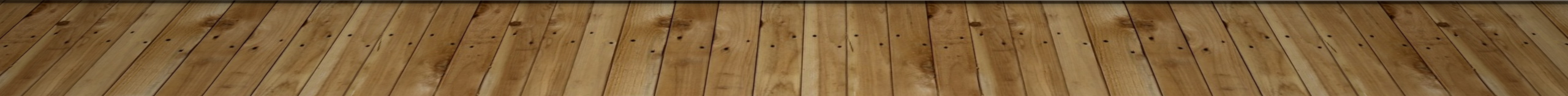 2. 중도 도덕/정치 평등주의자로서 스미스
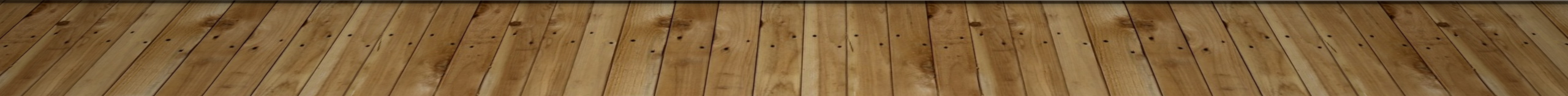 - 정책결정자로서 정부는 모든 국민의 권리와 이익이 차별 없이 고려되어야 한다고 주장합니다. - 정부는 공정하게 정의를 집행할 의무가 있고, 누구나 법 앞에 동등한 대우를 받으며, 가장 낮은 지위의 시민 권리가 가장 높은 지위의 시민에게 존경받을 만한 것이 되도록 보장해야 한다고 주장합니다. - 그는 국가가 오로지 일부 계층을 이롭게 하는 것을 목적으로 다른 사람들의 이익을 해치는 것은 부당하며 불평등을 야기한다고 주장합니다.
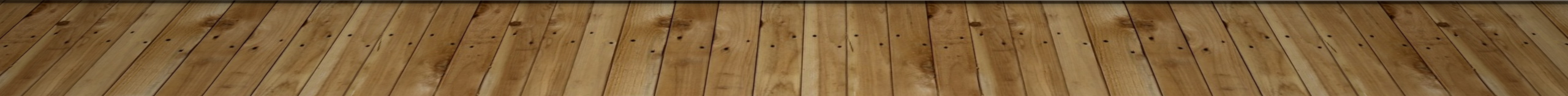 - 정치적 평등주의의 원칙은 스미스가 공공정책을 평가하는 핵심인데요.- 특히 다수의 희생을 대가로 일부 소수를 위한 특권을 만드는 정책을 비판합니다.- 스미스가 가장 비판하는 정책은 근로자와 소비자, 특히 가난한 사람을 희생시키면서 부자를 부당하게 편애함으로써 불평등을 악화시키는 정책이에요.- 예를 들면…
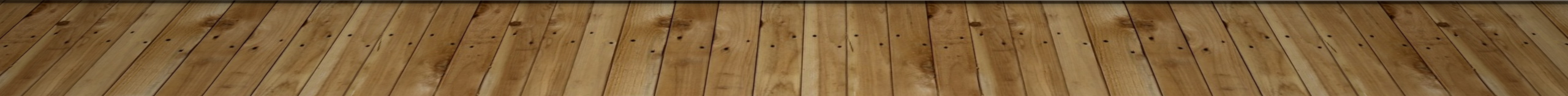 - 독점 및 일부기업에 대한 ‘정부보조금’- 가격인상으로 소비자는 손해를 보고 국내생산자를 부유하게 하는 ‘관세’- 가난한 사람들을 희생시키면서 빵의 가격을 올리는 곡물에 대한 ‘수출장려금’- 고용주들의 연합을 허용하는 법(일종의 카르텔)특히 스미스는 가장 나쁜 것을 자국 기업의 독점이익을 위한 제국주의라고 비판했는데요.“유럽인들이 다른 민족에 가한 야만적인 불의이고 파괴적인 잔인한 억압 체계”라고 했습니다.
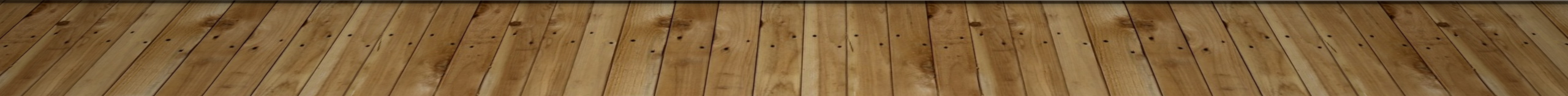 3. 루소의 반발과 스미스의 답변
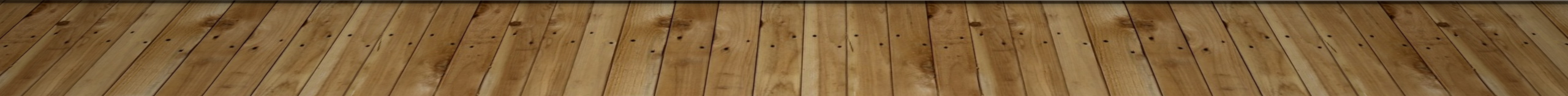 루소는 “불평등기원론”에서 “인간이 동료의 칭찬을 받기 위해 서로 경쟁하지 않는다면 단순욕구를 충족하는 것에 만족할 것이다”라고 주장하면서 존중경제를 비판합니다.- 존중경제(economy of esteem)는 사람의 지위와 관련된 제로섬 게임이기 때문에 불평등을 야기할 수 밖에 없는데, 만약 어떤 사람이 그 지위에 오르려면 다른 이들이 내려올 때만 가능하다는 뜻이지요.-  루소는 결국 존중경제에 내재된 왜곡되고 파괴적인 유인이 부/권력에 대한 불평등의 근원
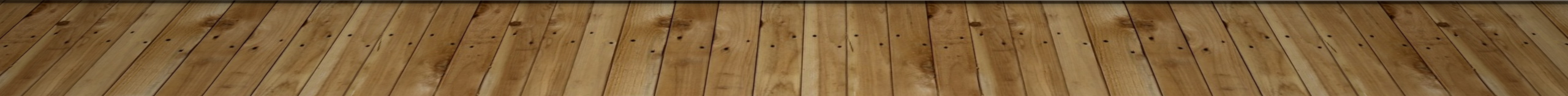 그런데 스미스가 상업사회를 옹호하는 이유를 생각해 보세요.- 상업사회는 혜택을 덜 받은 사람들에게 주는 번영과 소유주로부터 종(개인)의 독립이라는 편익 때문입니다.- 물론 원시사회와 비교할 때 비록 상업사회가 부/재산의 불평등을 악화시키는 것은 사실이지만, 다수의 사람들을 가난으로부터 구제합니다.- 즉, 시장을 확대하고 생산적 분업을 보다 정교하게 하여 가장 낮은 계층까지 넓혀가는 보편적인 풍요를 만들어 낸다는 것입니다.
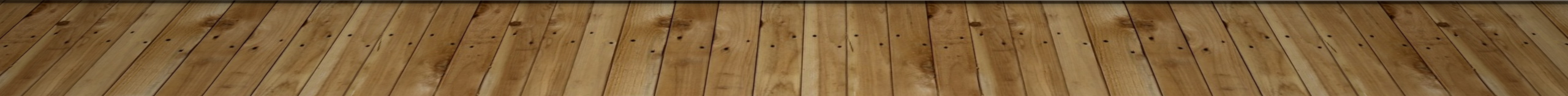 스미스는-보편적 풍요를 실현하는 것이 모두에게 이롭지만, 상업사회의 영향 가운데 가장 중요한 것은 좋은 정부를 도입하고, 소유주에 대한 노예적 의존으로 부터 개인을 해방시킨 것이라고 합니다. -
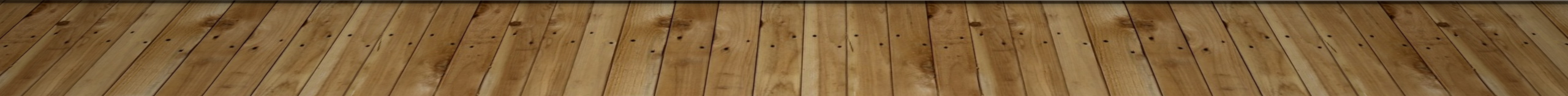 1. 개인의 해방-영주 밑에서 일했던 사람들은 더 이상 그들에게 의존하지 않고 제조업, 소매업 등에 종사하기 위해 영주의 땅을 떠나 임금노동자가 되어 소유주로부터 개인의 독립, 즉 중도적 형태의 사회적 평등을 얻을 수 있었다는 것이지요.
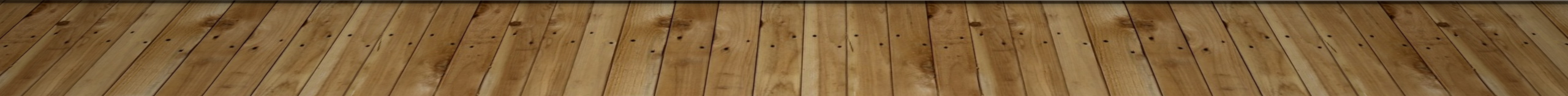 스미스에 따르면, 경제적 번영과 개인의 독립이라는 두 가지 결과는 가난한 사람들이 받았던 차별적 존중의 불공평에 대한 단순한 보상이 아니라, “정신적 불의(psychic injustices)”에 대한 하나의 해소방안입니다.그는- 경제적 번영은 가난을 극복할 수 있을 만큼 부가 널리 확대되어야 하고 - 빈곤이 사라지면 아무도 그로 인한 굴욕과 무시를 겪지 않을 것이라고 주장합니다.  - 한마디로 어느 정도 잘 살게 되면 사람들은 부끄러움 없이 누구에게나 떳떳할 수 있다는 겁니다.
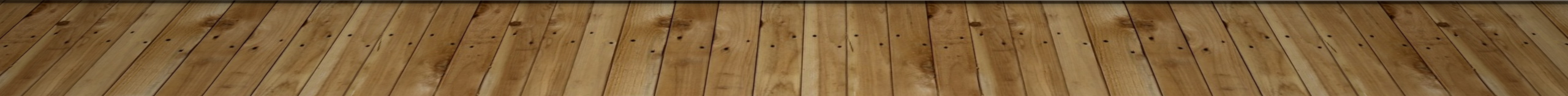 2. 좋은 정부의 도입스미스에 따르면 좋은 정부란 어려운 사람들의 품위(respectability)를 높이는데 힘을 기울이는 정부입니다.
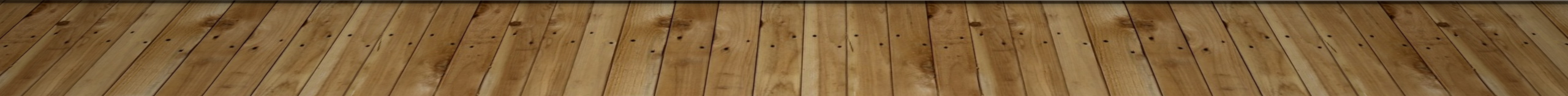 - 정의로운 정부는 생명/재산을 보호하는 법을 집행하는 데 공정성을 준수하며, 혜택이 적은 사람들의 권리를 혜택을 많이 받는 사람들만큼 강하게 지원해야 합니다. - 때문에 부자는 가난한 사람들이 존중 받을 자격이 있음을 이해하고, 하류층의 교육을 위한 공적자금은 그들의 지력을 높이고 자신 뿐만 아니라 상류층도 그들을 존경할 수 있게 한다고 말합니다.- 결국 상업사회는 경제적 번영과 함께 존중불평등의 부당함을 해소하는 좋은 제도를 만듭니다.
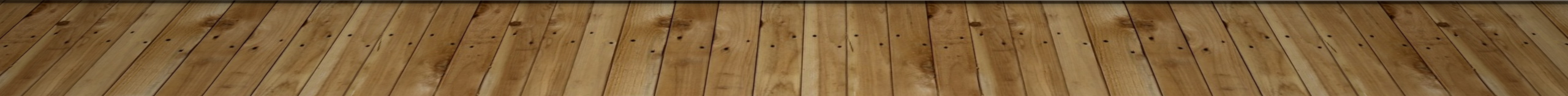 평등주의적 관점에서 스미스의 업적은- 그의 평등주의는 혜택 받지 못한 사람들에게 향하고 있다는 접입니다.- 상업사회에 대한 스미스의 옹호는 평등과 자유, 특히 자유로운 노동과 소유주로부터의 개인의 독립 간의 깊은 연관성을 상기시켜 줍니다.- 다시 말해, 시장제도에 대한 독단적인 비난과 무비판적 숭배를 피하는 방법에 대한 본보기가 된다고 할 수 있지요.
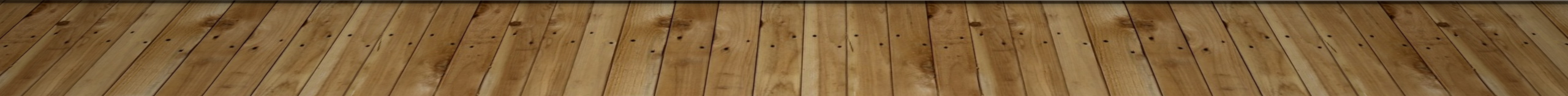 Part II. 정의에 대한 스미스의 생각
스미스는 정의를 설명하기 위해 인간의 도덕심리를 적용합니다.
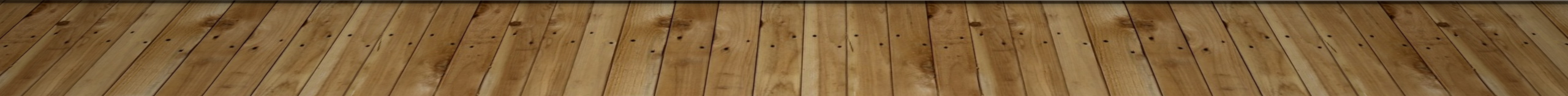 -  스미스가 ‘도덕감정론’에서 발전시킨 정의론은 인간의 본성 가운데 특히 감성(emotion)에 기초합니다.- 스미스 정의론의 목표 중 하나는  현실의 법/관행이 어느 정도까지 정의롭고 부당한지를 결정할 수 있게 해 주는 것입니다.
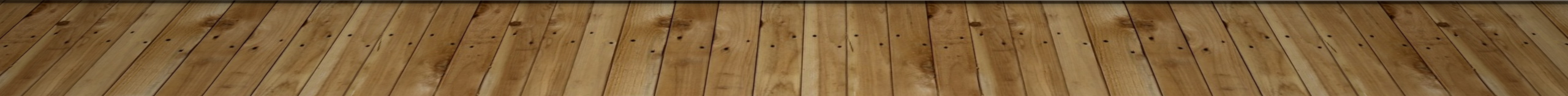 스미스는 정의가 무엇이라고 명확하게 규정하지 않고 있습니다.따라서 정의에 대한 그의 이론은 일종의 불의론(theory of injustice)에 가깝다고 볼 수 있어요. 스미스는 정의를 설명할 때 심리학적 접근방식으로 생각을 표현하기 때문에 그의 도덕심리학(moral psychology)과 함께 논의를 시작하는 것은 타당합니다.
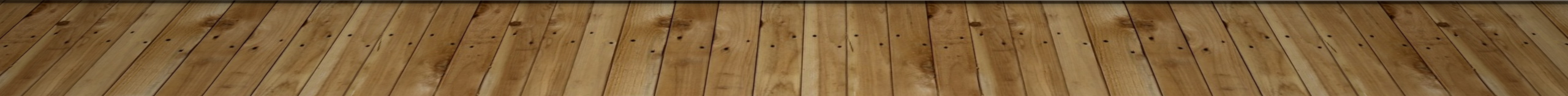 - 스미스는 인간행동의 원인을 ‘감정’이라고 생각합니다.- 감정이라는 동기가 원인이 되어 인간이 행동한다는 것이지요.스미스가 이해한 “적정한(proper)” 감정은 그 원인에 부합하고(fit), 적합하고(suitable), 적절한(appropriate) 감정입니다.
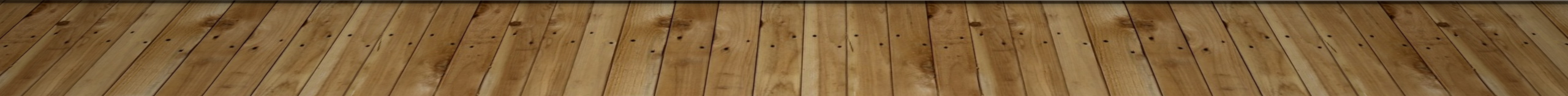 동료의식(fellow-feeling)을 스미스는 공감(sympathy)이라고 부릅니다.그런데공감이라는 감정은 눈으로 직접 봄으로써 생기는 게 아니라 그를 야기한 상황을 목격함으로써 나타난다는 것입니다.
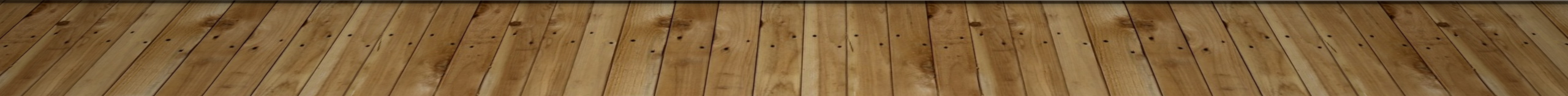 스미스는 보상과 처벌에 대하여- 보상행위(rewarding): 좋은 것을 받은 사람에게 좋은 것을 돌려주는 것으로 이해하고- 처벌행위(punishing): 악행을 악행으로 갚는 것으로 이해합니다.- 보상과 처벌은 감정으로부터 동기가 부여된다는 점에서 다른 모든 행동과 같다고 봅니다.
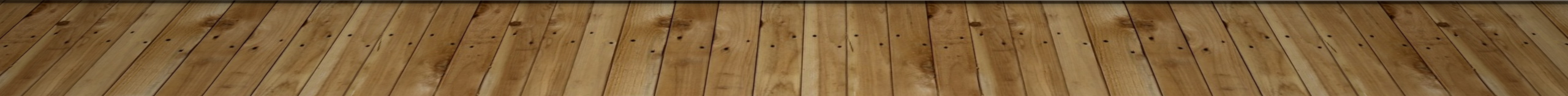 자혜와 정의에 대하여- 스미스는 자혜와 정의를 대비시키면서 설명하고 있는데요.- 주요 요점은 다음 세 가지를 구별하는 것입니다.1)다른 이에게 선한 일을 하는 행동, 2)실질적이고 적극적인 상처를 주는 행동, 3)그리고 이들 중 하나의 행동을 자제시키는 경우입니다.
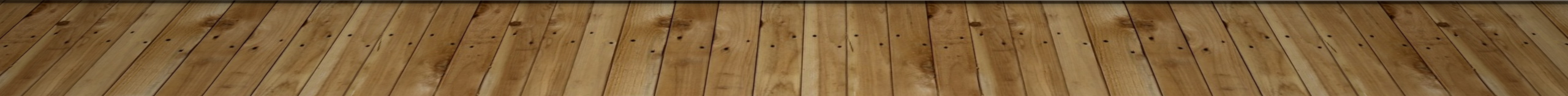 스미스에 따르면- 정의는 타인에게 해를 끼치는 행위는 분개로 표출되고 그로 인해 처벌된다는 미덕입니다.- 그는 불의를 인정되지 않는 동기에서 타인에게 실질적이고 적극적인 피해를 주는 것으로 이해하고  따라서 분개와 처벌의 대상이 됩니다.
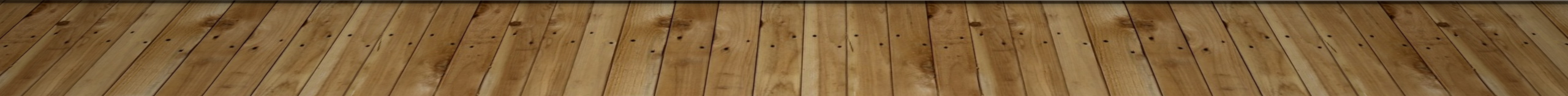 정의에 대한 스미스의 설명은 결국 우리가 누군가를 부당하게 대하지 않고도 “실질적이고 적극적인 피해를 줄 수 있다”는 사실을 고려해야 한다는 것입니다.
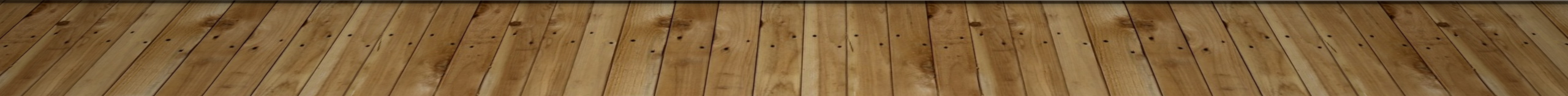 나아가 스미스는 “공정한 대우”에 대해서“누군가에게 피해를 주지 않도록 자제하거나 오직 적정한 동기에 의해서만 해를 주는 것”으로 이해합니다.
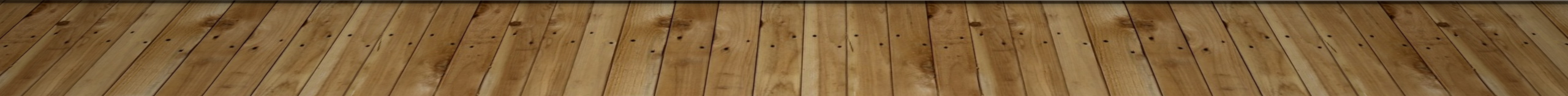 -스미스는 정의를 여러 미덕들 중에 하나로만 여기지 않고 사회적/정치적으로 꼭 필요한 필수 덕목으로 여깁니다.그는 정의에 대해 이렇게 말합니다.“정의는 사회를 지탱하는 중요한 기둥이다. 만약 정의가 사라진다면 인간사회의 거대한 구조물은 한순간에 산산조각 나고 붕괴될 것이다.”“정의의 법칙이 용인되는 수준에서 지켜지지 않는 한 사회는 존속할 수 없다.”
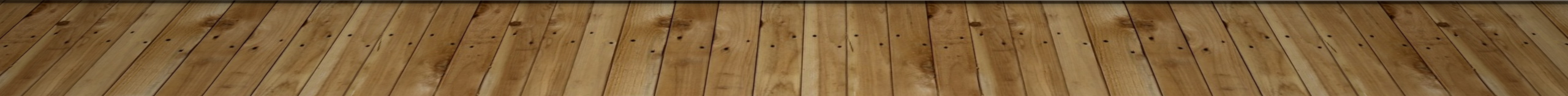 스미스에 따르면신중함, 자혜, 관대함, 감사, 우정 등의 미덕은 그를 결정하는 일반규칙을 공식화할 수 있습니다.- 하지만 스미스는 이 같은 규칙은 기껏해야 경험법칙(rules of thumb)에 불과하다고 주장합니다.- 일반규칙은 여러 면에서 느슨하고 불분명하며 예외를 용인해야 하고 수정을 요하기 때문에,  전적으로 일반규칙을 고려해서 우리 행동을 규제하는 것은 불가능하다는 것이지요.
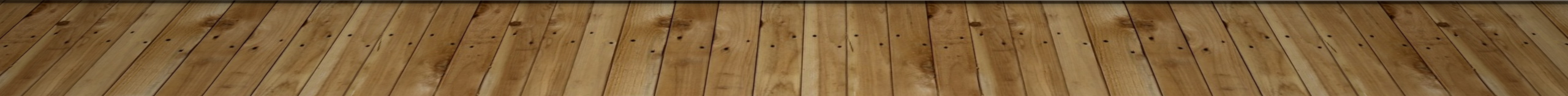 하지만 정의라는 미덕에 대해서 스미스는 다음과 같이 말합니다.“정의규칙은 지극히 분명하며 예외나 수정을 인정하지만 규칙 자체만큼 정확하게 확인할 수 있다. (중략) 정의는 만일 내가 누군가에게 10파운드의 빚이 있다면, 내가 약속한 시간이나 그가 요구할 때 정확히 10파운드를 그에게 지급할 것을 요구한다.”
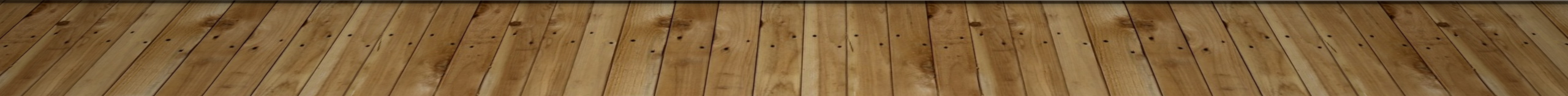 저자의 결론- 정의/불의에 대해 스미스는 인간의 존엄성이 어떤 역할도 하지 않는다는 점을 지적하고 있으며- 그가 정의에 대해 정확하게 규정하지 못한 것은 근본적으로 이 때문이라고 생각합니다.- 부모가 자식을 굶기거나 병으로 죽게 내버려 둔다면 아이의 존엄성이 침해되기 때문에 정의롭지 못합니다 - 노예를 소유/매매할 때 침해되는 것은 노예의 존엄성이기 때문에 아무리 좋은 대우를 해도 정의롭지 못하죠. - 사회적 선(social good)이라는 이름으로 희생되는 이들의 존엄성이 침해되는 것이 정의롭지 못한 이유입니다.
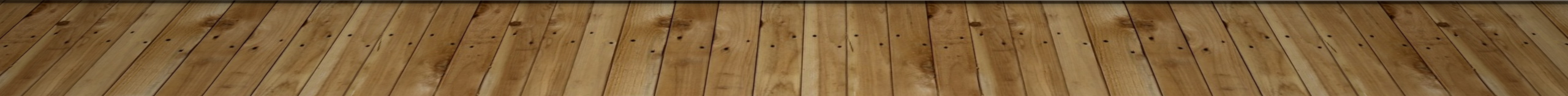 정책적 의미
- 스미스는 정치적 평등주의 원칙을 정부정책을 평가하는 핵심으로 보고, 특히 다수의 희생을 대가로 일부를 위한 특권을 창출하는 정책 비판합니다.- 이는 공공선택학 나아가 자유주의 정책의 원칙으로 수용할 수 있는데요.- 물론 스미스는 근로자와 소비자, 특히 빈자와 부자와의 불평등한 정책에 초점을 맞췄으나 현대에는 각종 기득권층, 그리고 무엇보다 지대추구를 조장하는 정부정책에 적용할 수 있죠.
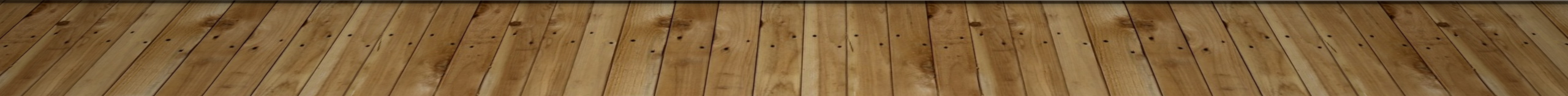 - 그가 상업사회 즉, 현대적 의미에서 자유시장경제를 옹호한 것은 자유시장경제가 보편적 풍요를 실현시킬 수 있기 때문인데요.- 특히, 자유시장경제는 좋은 정부가 들어서는 계기를 마련하고 경제적 주종관계로 부터 개인을 해방시킨다는 점을 강조합니다.
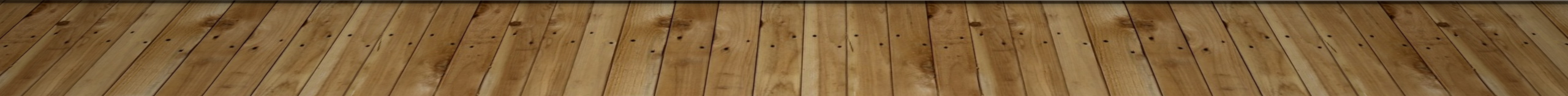 나아가 스미스는 정의를 사회적/정치적 필수 덕목으로 간주했습니다.- 그는 정의는 사회를 지탱하는 기둥이기 때문에  정의가 사라진 사회는 존속할 수 없다고 생각했지요. 스미스는 정의로운 사회/불의 없는 사회를 만드는 것이야 말로 정부의 핵심 역할로 보았습니다.
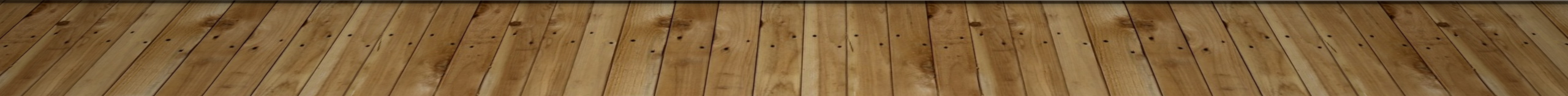 감사합니다
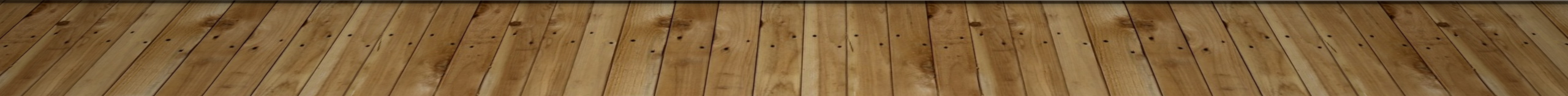